Игра на классификацию
Для детей старшего дошкольного возраста
ДИКИЕ ЖИВОТНЫЕ
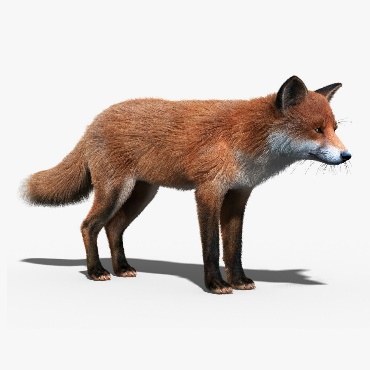 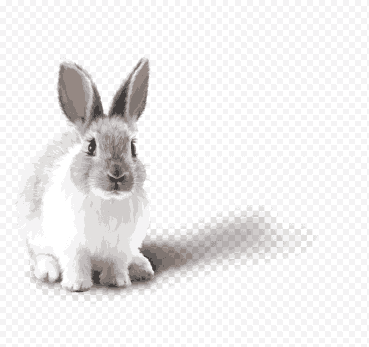 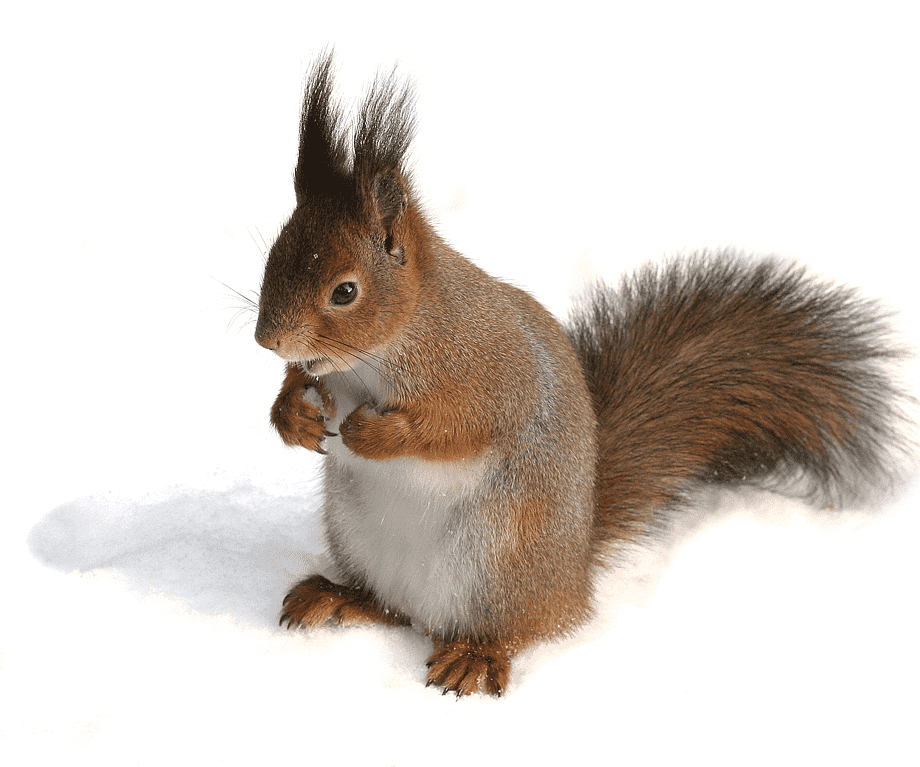 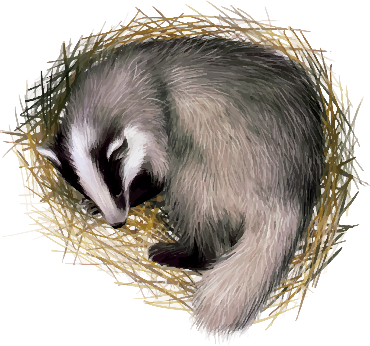 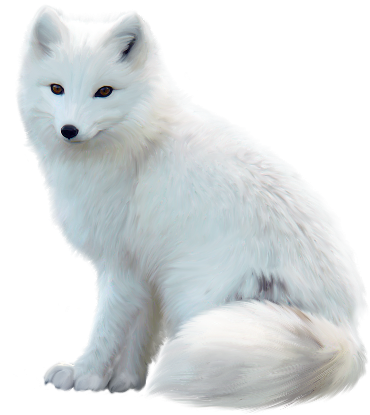 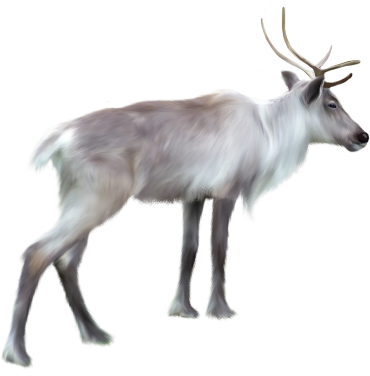 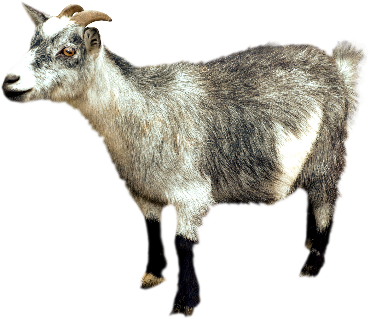 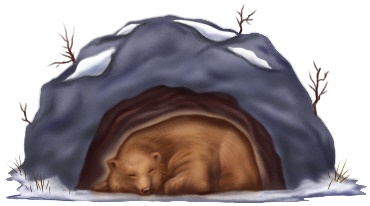 ДАЛЕЕ
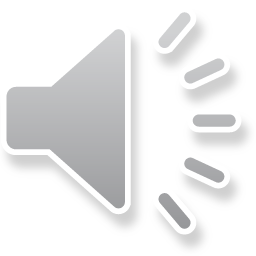 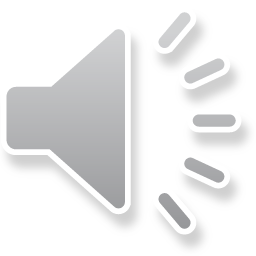 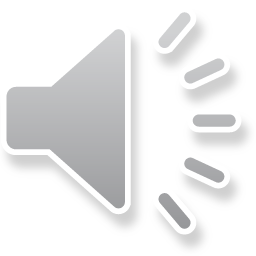 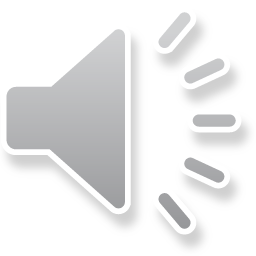 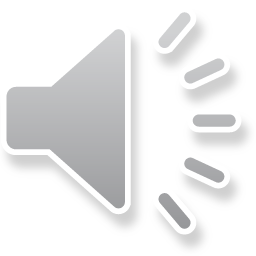 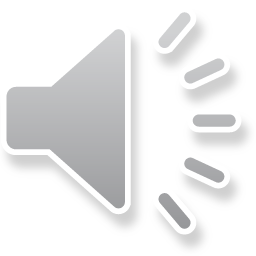 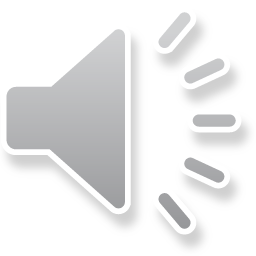 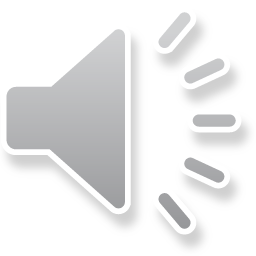 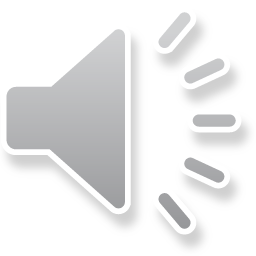 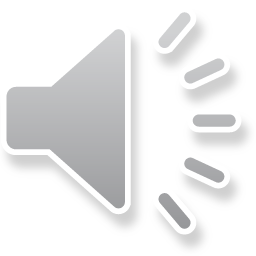 ОДЕЖДА
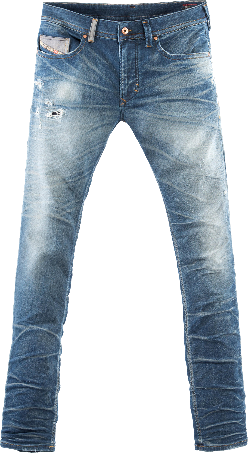 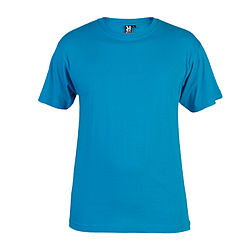 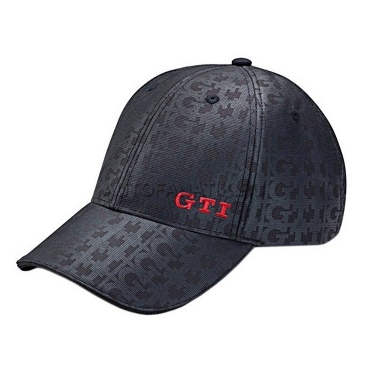 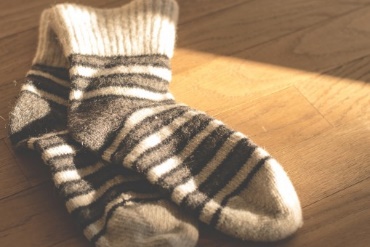 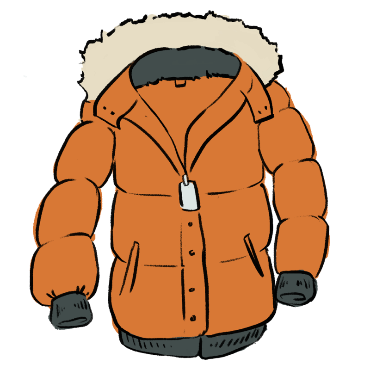 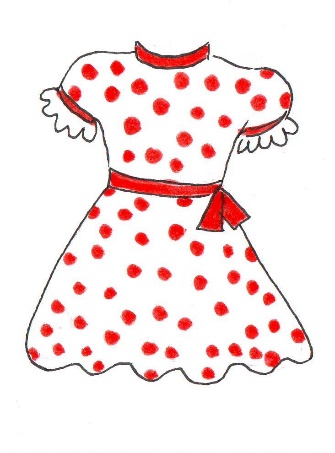 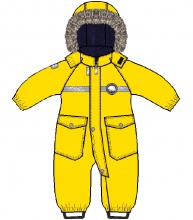 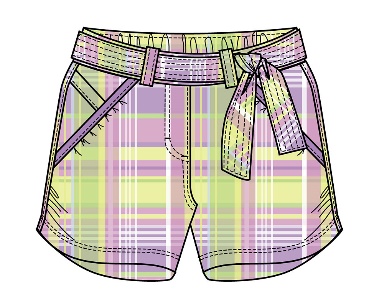 ДАЛЕЕ
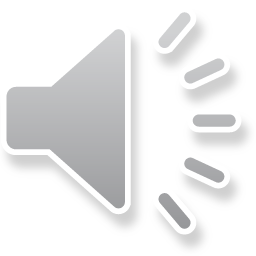 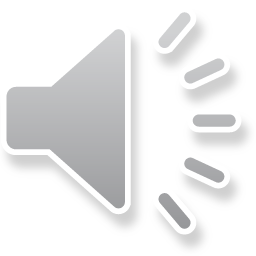 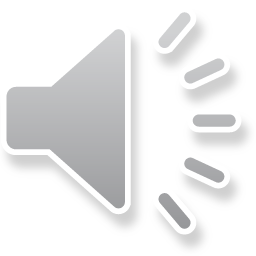 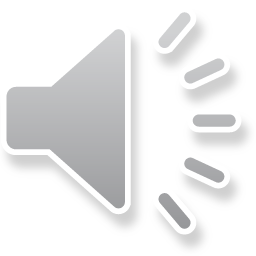 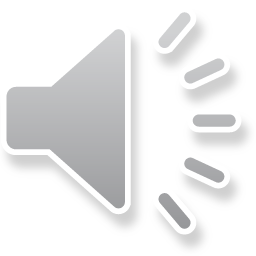 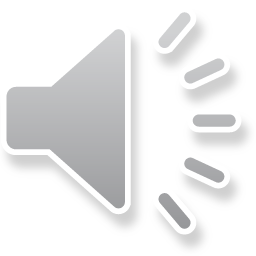 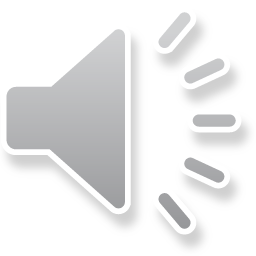 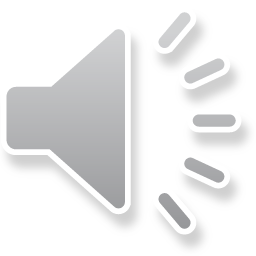 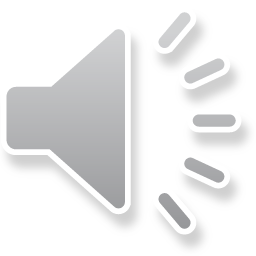 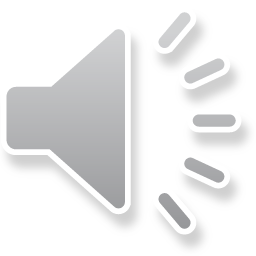 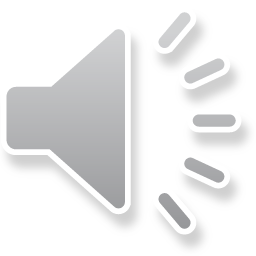 ОБУВЬ
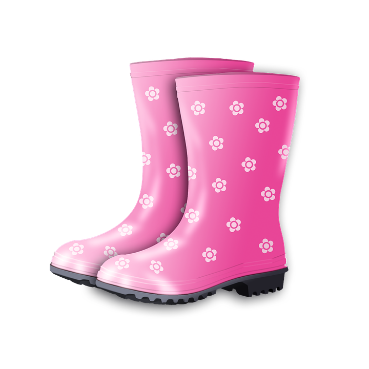 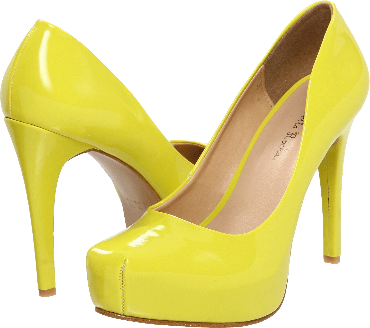 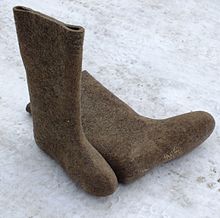 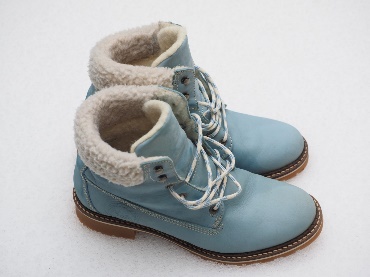 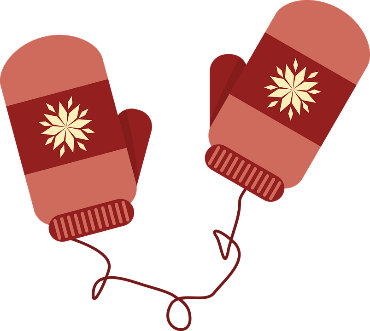 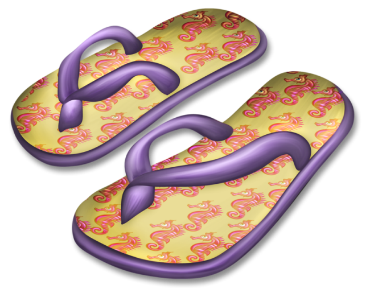 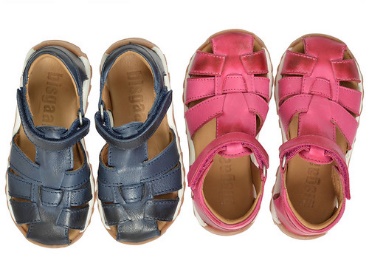 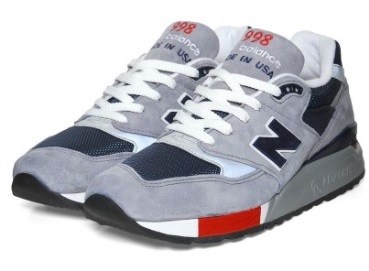 ДАЛЕЕ
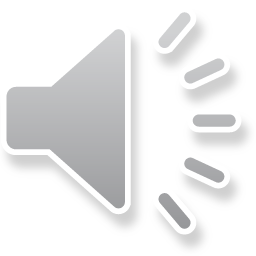 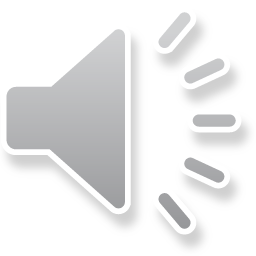 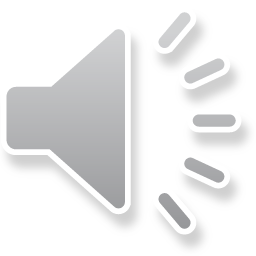 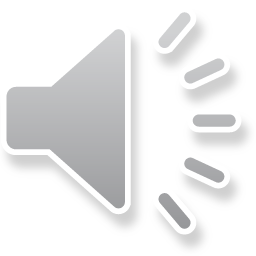 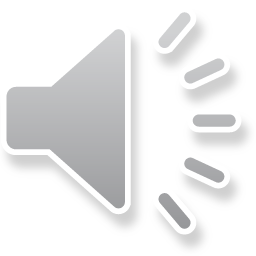 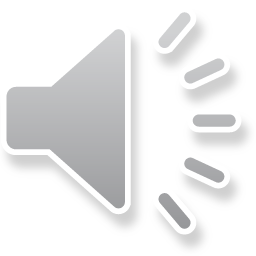 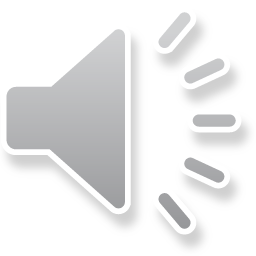 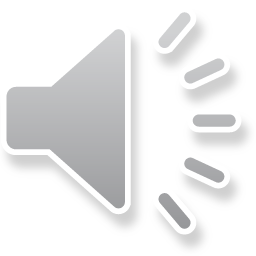 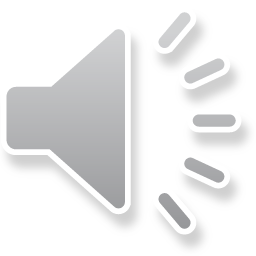 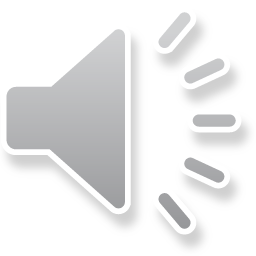 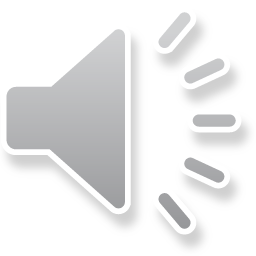 ПОСУДА
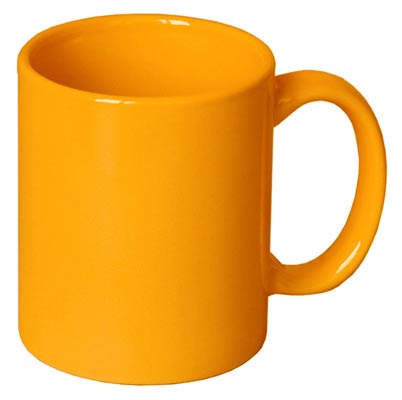 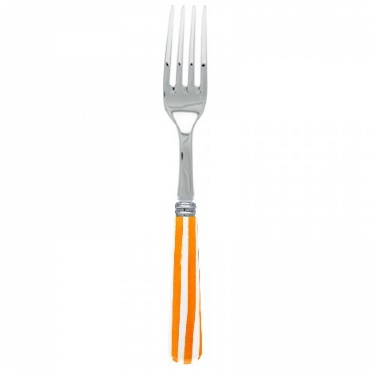 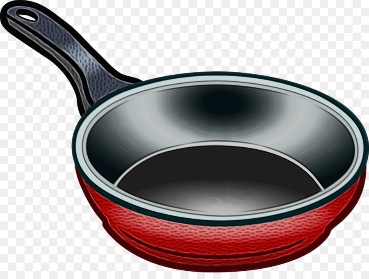 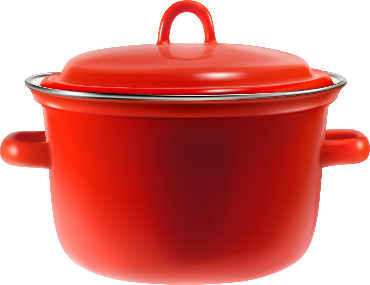 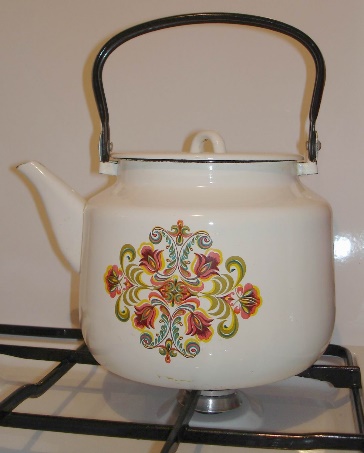 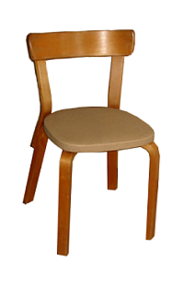 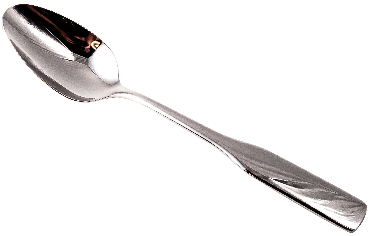 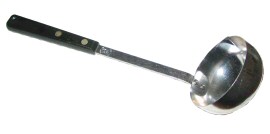 ДАЛЕЕ
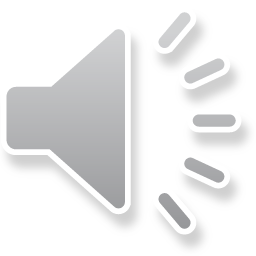 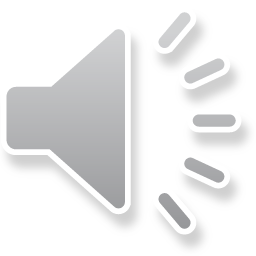 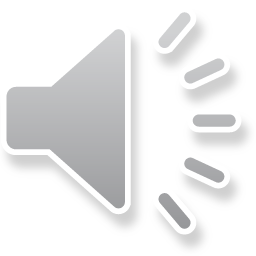 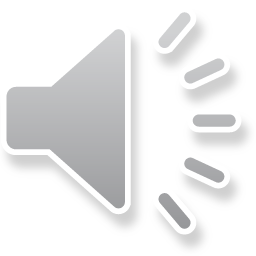 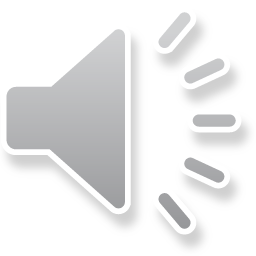 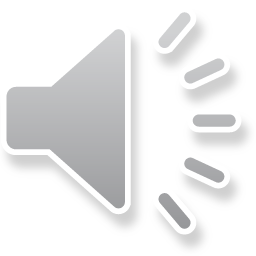 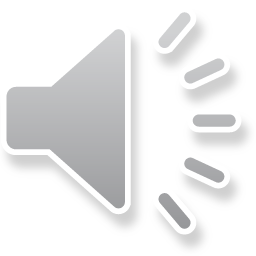 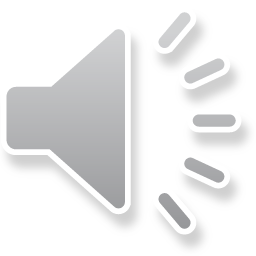 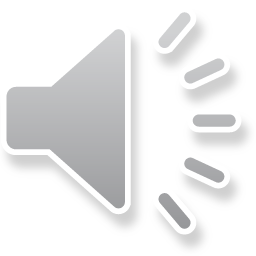 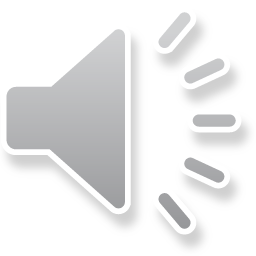 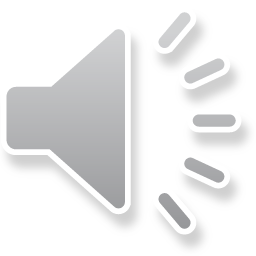 ТРАНСПОРТ
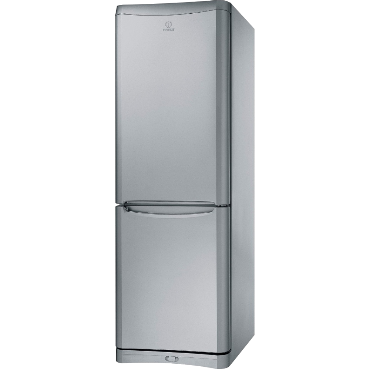 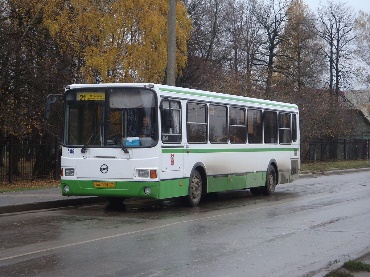 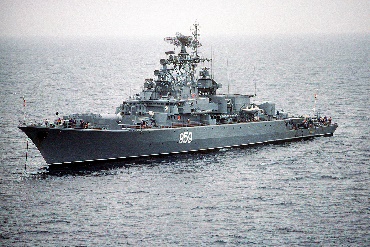 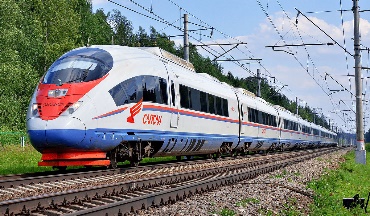 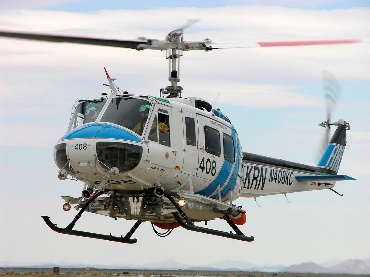 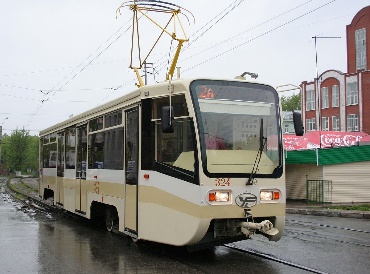 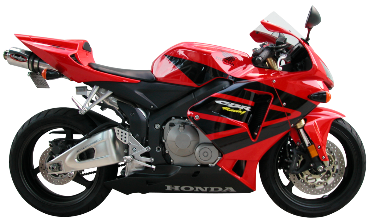 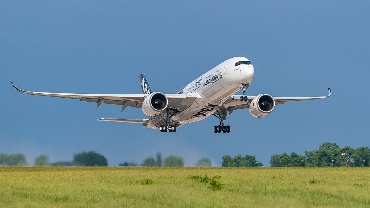 ДАЛЕЕ
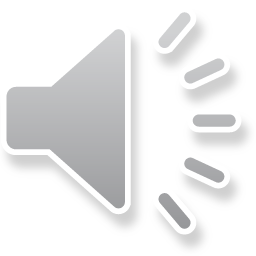 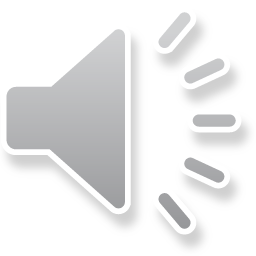 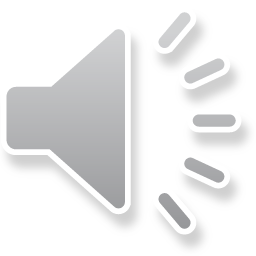 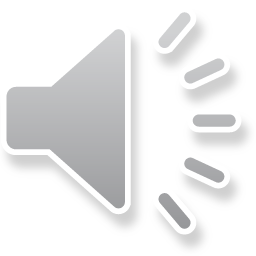 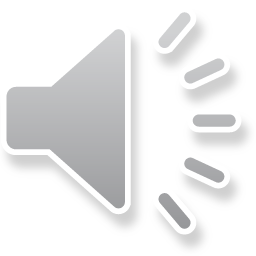 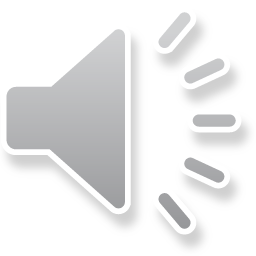 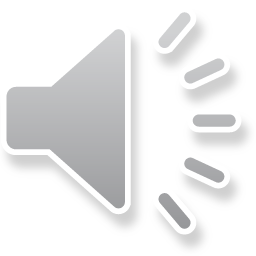 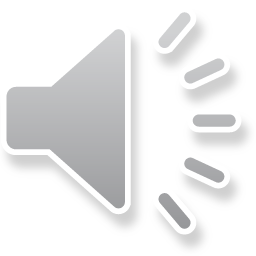 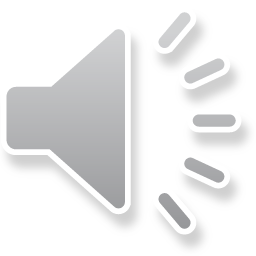 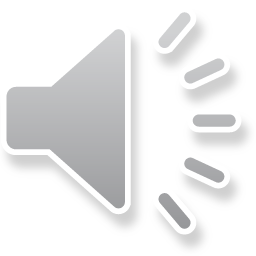 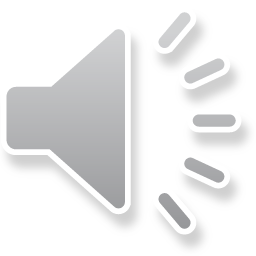 ОВОЩИ
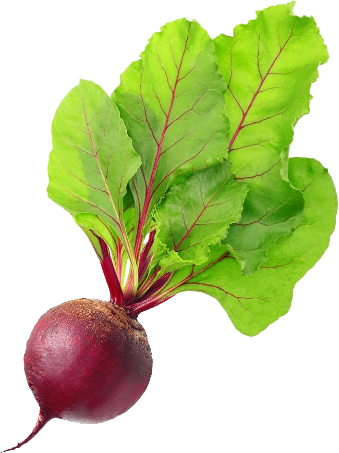 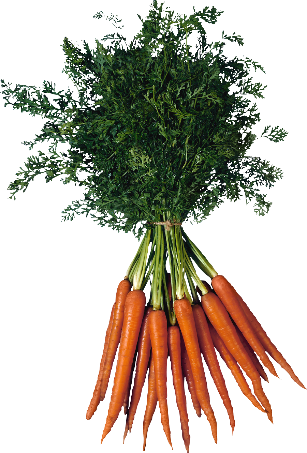 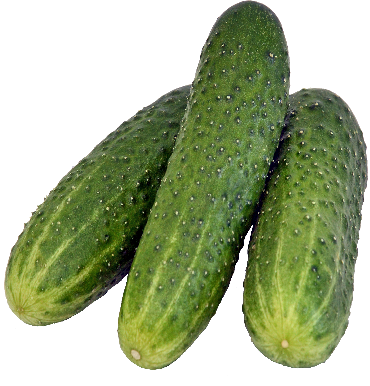 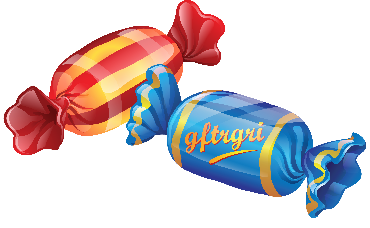 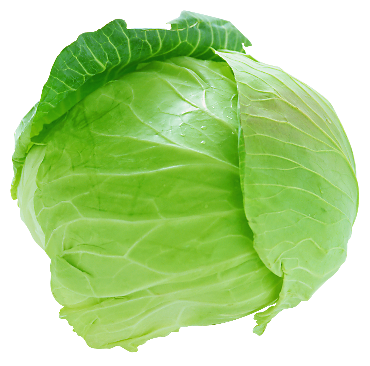 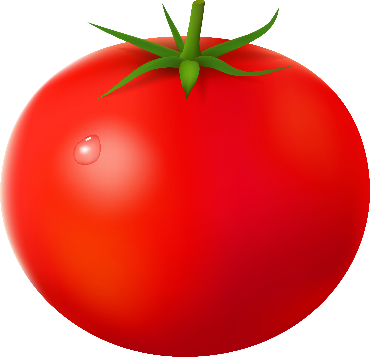 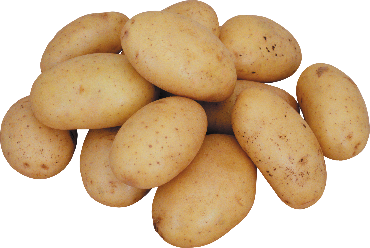 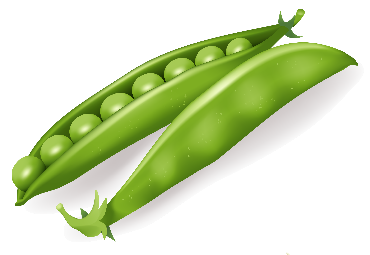 ДАЛЕЕ
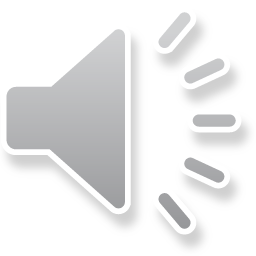 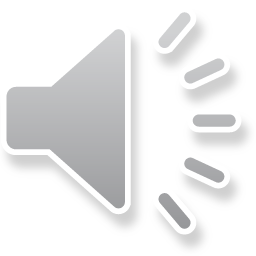 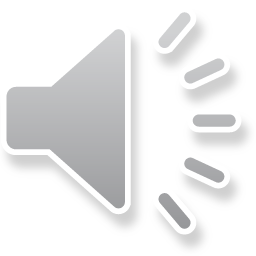 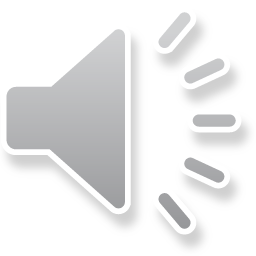 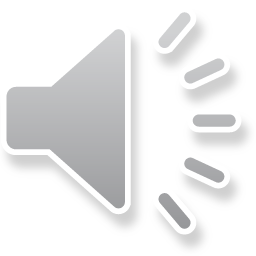 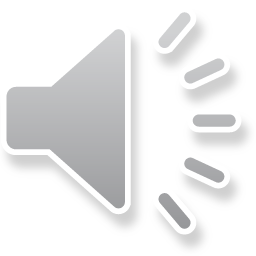 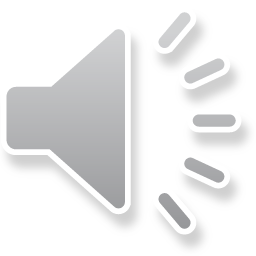 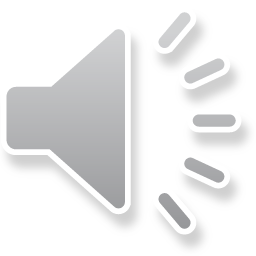 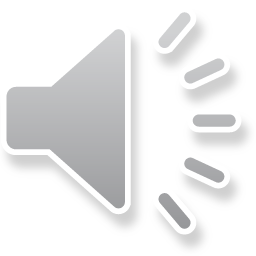 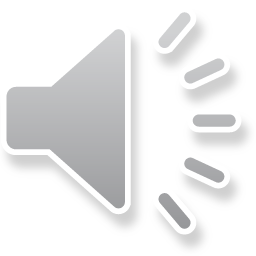 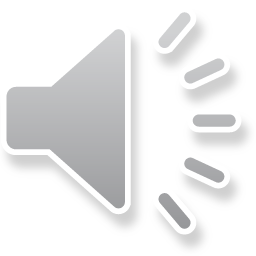 ЗИМУЮЩИЕ ПТИЦЫ
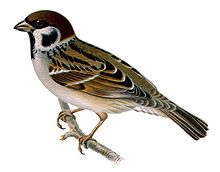 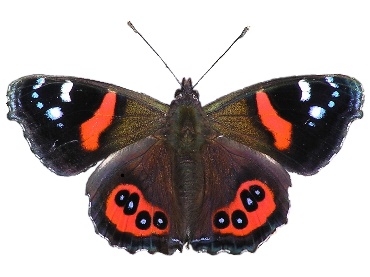 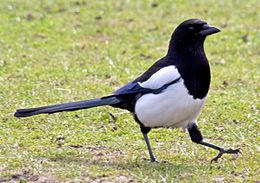 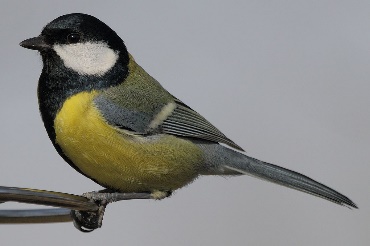 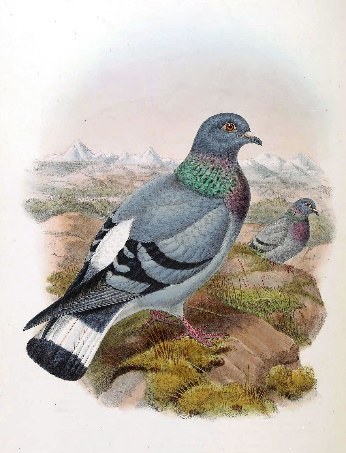 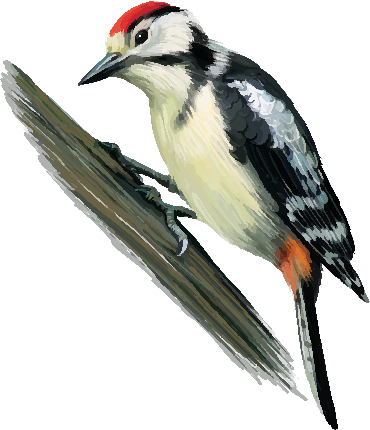 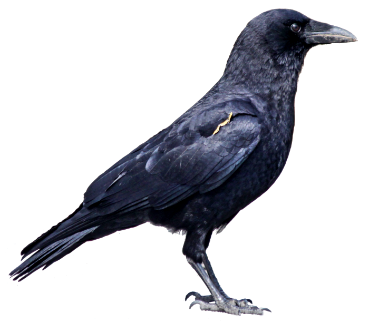 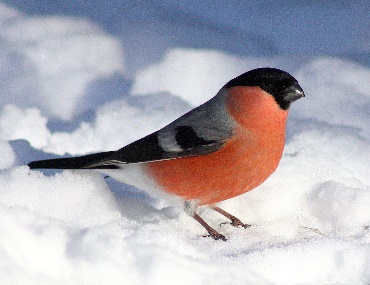 ДАЛЕЕ
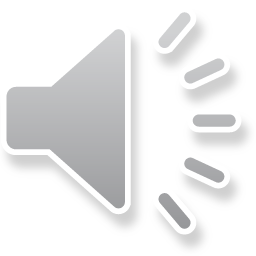 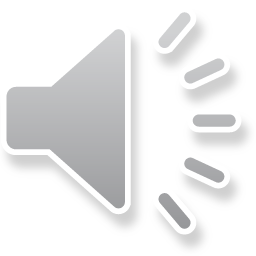 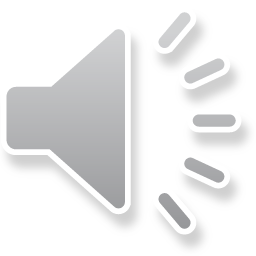 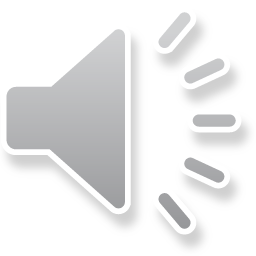 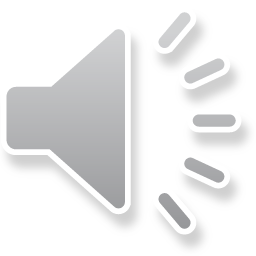 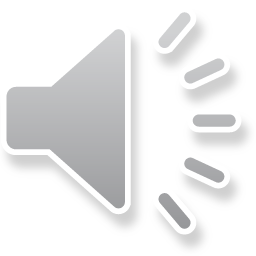 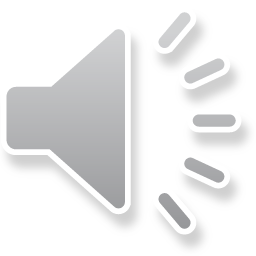 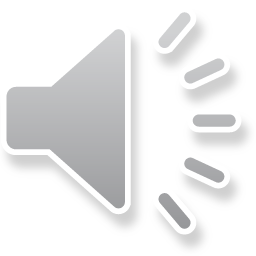 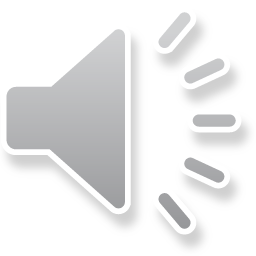 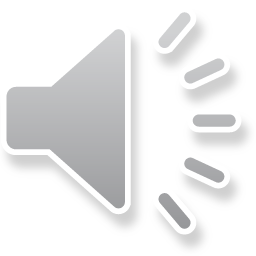 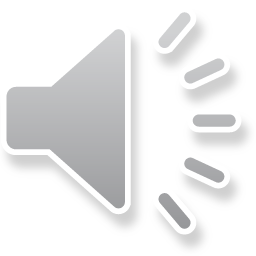 Спасибо !